PLACE 
PREPOSITIONS
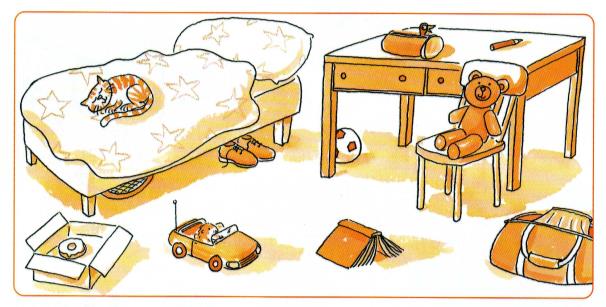 in
under
in
The bird is ____ the pencil case.
on
PLACE 
PREPOSITIONS
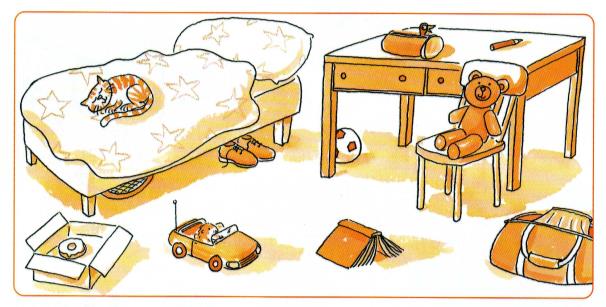 in
under
The cat is _____ the bed.
on
on
PLACE 
PREPOSITIONS
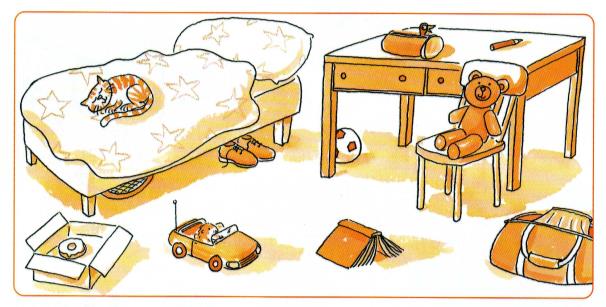 in
under
The football is ______ the desk.
on
under
PLACE 
PREPOSITIONS
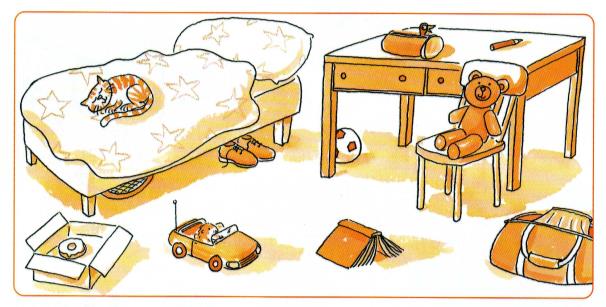 in
under
The shoes are ______ the bed.
on
under
PLACE 
PREPOSITIONS
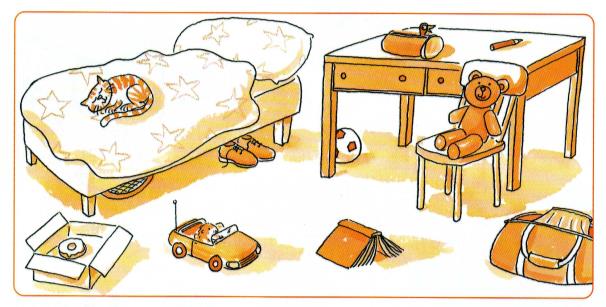 in
under
The doughnut is ____ the box.
on
in
PLACE 
PREPOSITIONS
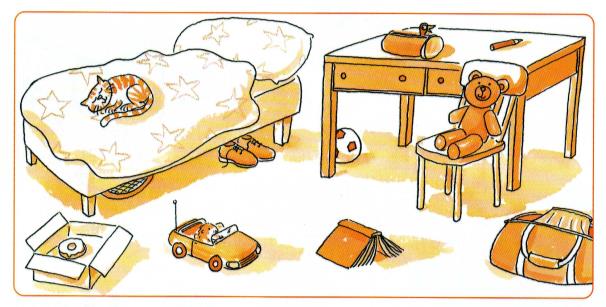 in
under
The teddy bear is ____ the chair.
on
on
PLACE 
PREPOSITIONS
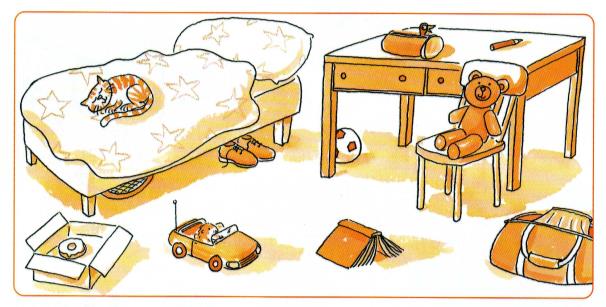 in
under
on
The bag is ____ the floor.
on
PLACE 
PREPOSITIONS
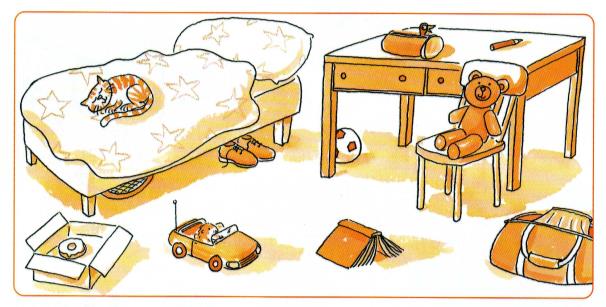 in
under
The hamster is ____ the car.
in
on
PLACE 
PREPOSITIONS
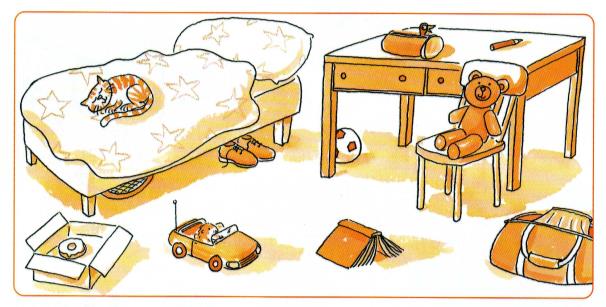 in
under
The tennis racket is ______ the bed.
on
under
PLACE 
PREPOSITIONS
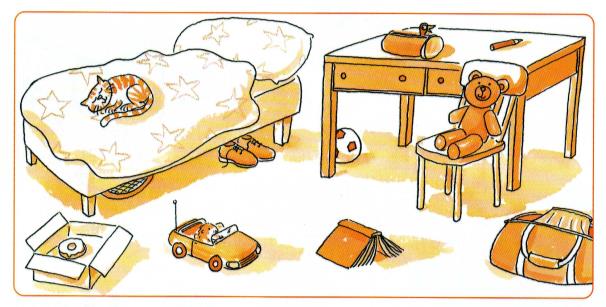 in
under
The book is ____ the floor.
on
on
PLACE 
PREPOSITIONS
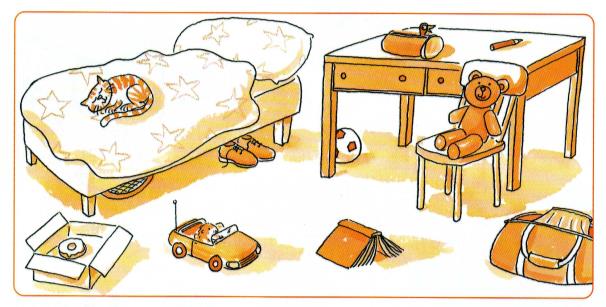 in
under
The pen is ____ the desk.
on
on